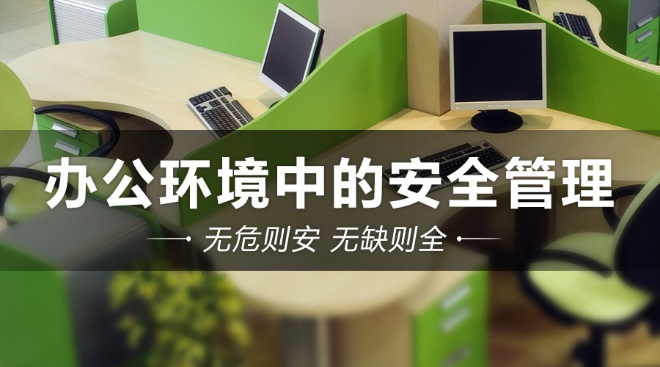 博富特咨询
全面
实用
专业
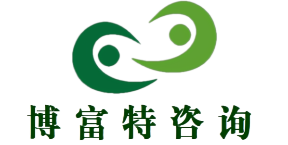 关于博富特
博富特培训已拥有专业且强大的培训师团队-旗下培训师都拥有丰富的国际大公司生产一线及管理岗位工作经验，接受过系统的培训师培训、训练及能力评估，能够开发并讲授从高层管理到基层安全技术、技能培训等一系列课程。
 我们致力于为客户提供高品质且实用性强的培训服务，为企业提供有效且针对性强的定制性培训服务，满足不同行业、不同人群的培训需求。
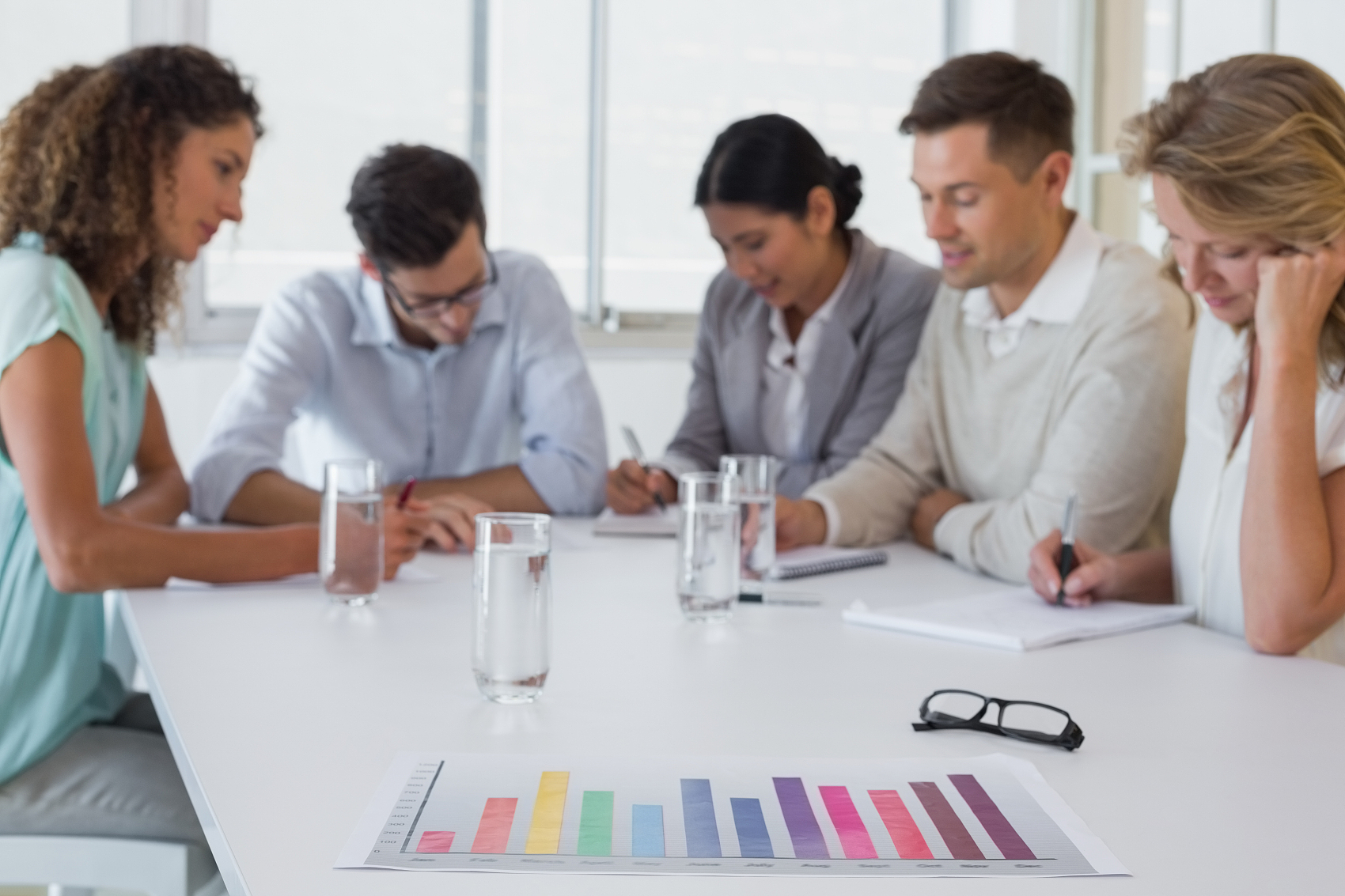 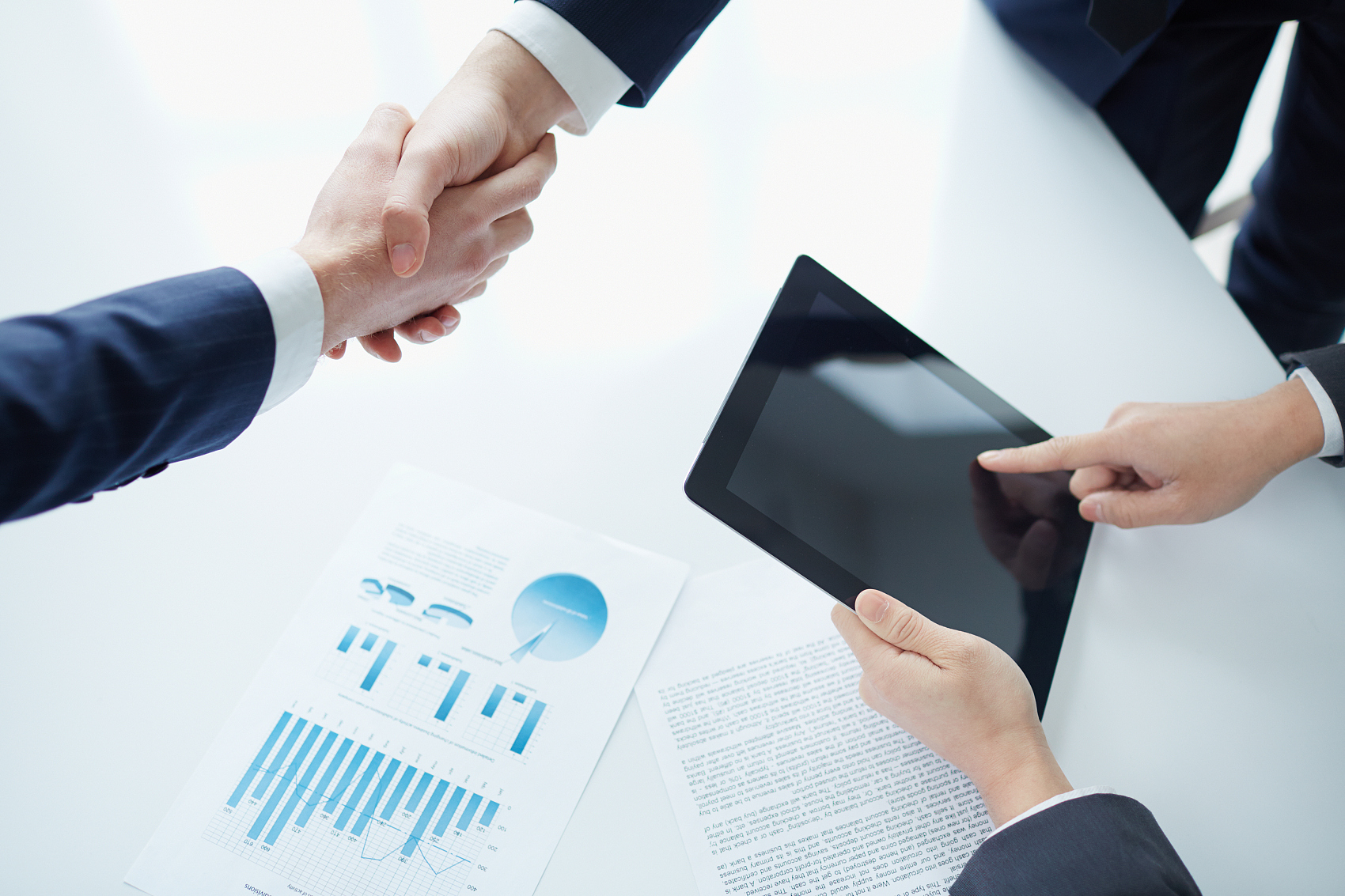 博富特认为：一个好的培训课程起始于一个好的设计,课程设计注重培训目的、培训对象、逻辑关系、各章节具体产出和培训方法应用等关键问题。
[Speaker Notes: SmartArt custom animation effects: vertical bullet list
(Basic)


To reproduce the SmartArt effects on this slide, do the following:
On the Home tab, in the Slides group, click Layout, and then click Blank. 
On the Insert tab, in the Illustrations group, click SmartArt. In the Choose a SmartArt Graphic dialog box, in the left pane, click List. In the List pane, click Vertical Bullet List (first row, third option from the left), and then click OK to insert the graphic into the slide. 
To create another row, select the bottom, first-level (color-filled) rectangle, and then under SmartArt Tools, on the Design tab, in the Create Graphic group, click the arrow next to Add Shape, and select Add Shape After.
To add bullet text area, select the new first-level (color-filled) rectangle, and then under SmartArt Tools, on the Design tab, in the Create Graphic group, click Add Bullet.
To enter text, select the graphic, and then click one of the arrows on the left border. In the Type your text here dialog box, enter text for each level. (Note: In the example slide, the first-level text is “Topic One,” “Topic Two,” and “Topic Three.” The second-level text is “Supporting Text.”)
Select the border of the SmartArt graphic. Drag the left center sizing handle to the left edge of the slide to resize the width of the SmartArt graphic.


To reproduce the rectangle effects on this slide, do the following:
Press and hold CTRL, and select the three color-filled rectangles (in the example above, these are the “Topic One,” “Topic Two,” and “Topic Three” rectangles).
Under SmartArt Tools, on the Format tab, in the Shapes group, click Change Shape, and under Rectangles select Round Diagonal Corner Rectangle (ninth option from the left).
Under SmartArt Tools, on the Format tab, in the Shape Styles group, click Shape Effects, point to Presets and select Preset 7 (second row, third option from the left). 
On the Home tab, in the Font group do the following:
In the Font list, select Franklin Gothic Demi Cond.
In the Font Size box, enter 32 pt.
Click Shadow.
On the Home tab, in the bottom right corner of the Drawing group, click the Format Shape dialog box launcher. In the Format Shape dialog box, click Text Box in the left pane, and in the Text Box pane, under Internal margin, in the Left box enter 3”. 
Select the first color-filled rectangle from the top (in the example slide, “Topic One”).
On the Home tab, in the bottom right corner of the Drawing group, click the Format Shape dialog box launcher. In the Format Shape dialog box, click Fill in the left pane, select Gradient fill in the Fill pane, and then do the following:
In the Type list, select Linear.
Click the button next to Direction, and then click Linear Right (first row, fourth option from the left). 
Under Gradient stops, click Add or Remove until two stops appear in the drop-down list.
Also under Gradient stops, customize the gradient stops that you added as follows:
Select Stop 1 from the list, and then do the following:
In the Stop position box, enter 0%.
Click the button next to Color, and then under Theme Colors select Olive Green, Accent 3 (first row, seventh option from the left). 
In the Transparency box, enter 90%
Select Stop 2 from the list, and then do the following: 
In the Stop position box, enter 100%.
Click the button next to Color, and then under Theme Colors select Olive Green, Accent 3 (first row, seventh option from the left). 
In the Transparency box, enter 0%.
Select the second color-filled rectangle from the top (in the example above, “Topic Two”).
On the Home tab, in the bottom right corner of the Drawing group, click the Format Shape dialog box launcher. In the Format Shape dialog box, click Fill in the left pane, select Gradient fill in the Fill pane, and then do the following:
In the Type list, select Linear.
Click the button next to Direction, and then click Linear Right (first row, fourth option from the left). 
Under Gradient stops, click Add or Remove until two stops appear in the drop-down list.
Also under Gradient stops, customize the gradient stops that you added as follows:
Select Stop 1 from the list, and then do the following:
In the Stop position box, enter 0%.
Click the button next to Color, and then under Theme Colors select Blue, Accent 1 (first row, the fifth option from the left). 
In the Transparency box, enter 90%
Select Stop 2 from the list, and then do the following: 
In the Stop position box, enter 100%.
Click the button next to Color, and then under Theme Colors select Blue, Accent 1 (first row, the fifth option from the left). 
In the Transparency box, enter 0%.
Select the third color-filled rectangle from the top (in the example slide, “Topic Three”).
On the Home tab, in the bottom right corner of the Drawing group, click the Format Shape dialog box launcher. In the Format Shape dialog box, click Fill in the left pane, select Gradient fill in the Fill pane, and then do the following:
In the Type list, select Linear.
Click the button next to Direction, and then click Linear Right (first row, fourth option from the left). 
Under Gradient stops, click Add or Remove until two stops appear in the drop-down list.
Also under Gradient stops, customize the gradient stops that you added as follows:
Select Stop 1 from the list, and then do the following:
In the Stop position box, enter 0%.
Click the button next to Color, and then under Theme Colors select Orange, Accent 6 (first row, 10th option from the left). 
In the Transparency box, enter 90%
Select Stop 2 from the list, and then do the following: 
In the Stop position box, enter 100%.
Click the button next to Color, and then under Theme Colors select Orange, Accent 6 (first row, 10th option from the left). 
In the Transparency box, enter 0%.


To reproduce the bulleted text on this slide, do the following:
Press and hold CTRL, and select the three second-level, bulleted text boxes. On the Home tab, in the Font group, do the following:
In the Font list, select Franklin Gothic Medium Cond.
In the Font Size box, enter 22 pt.
In the Font Color list, select White, Background 1, Darker 50% (sixth row, first option from the left).
On the Home tab, in the bottom right corner of the Drawing group, click the Format Shape dialog box launcher. In the Format Shape dialog box, select Text Box in the left pane, and in the Text Box pane do the following:
Under Text layout, in the Vertical alignment list select Middle.
Under Internal margin, do the following: 
In the Left box, enter 3.8”.
In the Top box, enter 0.2”.
In the Right box, enter 0.17”.
In the Bottom box, enter 0.2”. 
Increase the height of the SmartArt graphic by dragging the top or bottom sizing handle. 


To reproduce the animation effects on this slide, do the following:
On the Animations tab, in the Animations group, click Custom Animation.
Select the SmartArt graphic on the slide, and then in the Custom Animation task pane, do the following:
Click Add Effect, point to Entrance, and select More Effects. In the Add Entrance Effect dialog box, under Moderate, select Ascend.
Click the arrow to the right of the ascend entrance effect, and then select Effect Options. In the Ascend dialog box, do the following:
On the Timing tab, in the Speed list, select 1 seconds (Fast).
On the SmartArt Animation tab, in the Group graphic list, select One by one. 
Click the double arrow below the animation effect to expand the list of effects.
Press and hold CTRL, and select all the effects in the Custom Animation task pane. Then under Modify: Ascend, in the Start list, select After Previous.
Press and hold CTRL, and select the second, fourth, and sixth effects (ascend entrance effects) in the Custom Animation task pane. Click Change, point to Entrance, and then select More Effects. In the Change Entrance Effect dialog box, under Moderate, select Ease In.


To reproduce the background effects on this slide, do the following:
Right-click the slide background area, and then click Format Background. In the Format Background dialog box, click Fill in the left pane, select Gradient fill in the Fill pane, and then do the following:
In the Type list, select Linear.
Click the button next to Direction, and then click Linear Left (first row, fifth option from the left). 
Under Gradient stops, click Add or Remove until three stops appear in the drop-down list.
Also under Gradient stops, customize the gradient stops that you added as follows:
Select Stop 1 from the list, and then do the following:
In the Stop position box, enter 60%.
Click the button next to Color, and then under Theme Colors select White, Background 1 (first row, first option from the left). 
Select Stop 2 from the list, and then do the following: 
In the Stop position box, enter 90%.
Click the button next to Color, and then under Theme Colors select White, Background 1, Darker 25% (fourth row, first option from the left). 
Select Stop 3 from the list, and then do the following: 
In the Stop position box, enter 100%.
Click the button next to Color, and then under Theme Colors select Black, Text 1, Lighter 50% (second row, second option from the left).]
办公室安全
OFFICE SAFETY
办公室安全风险
THE HAZARDS OF OFFICE
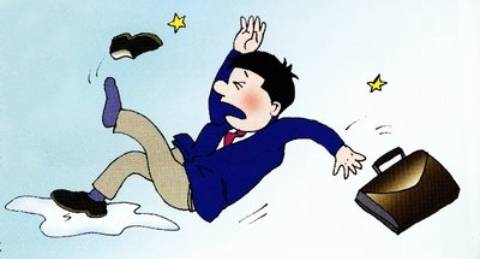 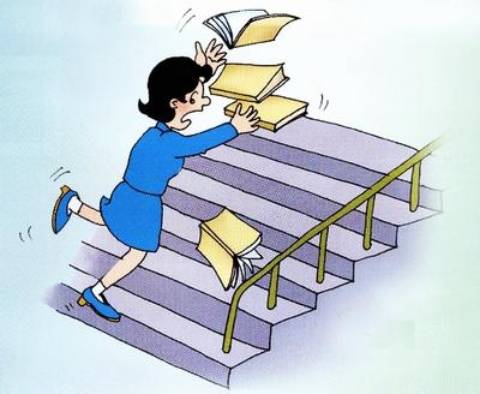 一、摔跤
First
  ---
Trip
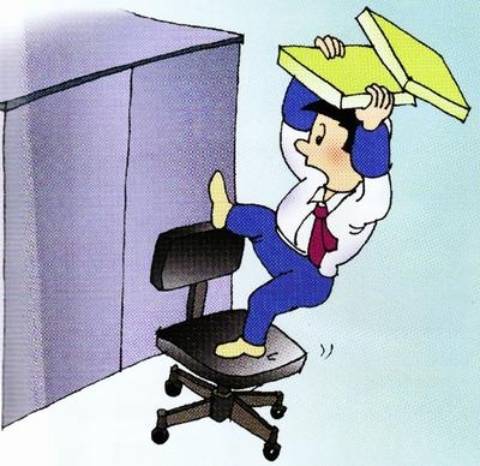 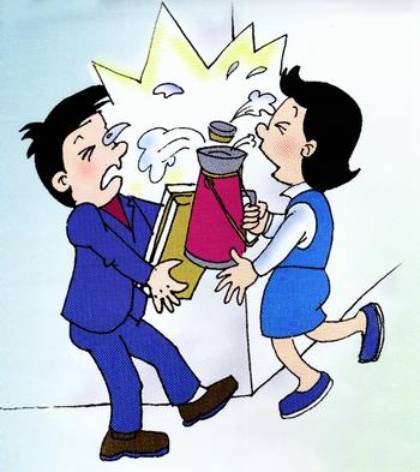 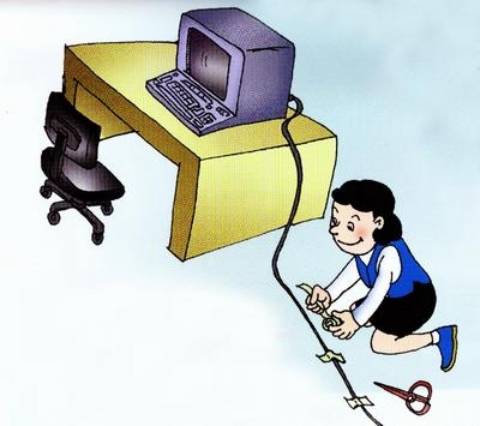 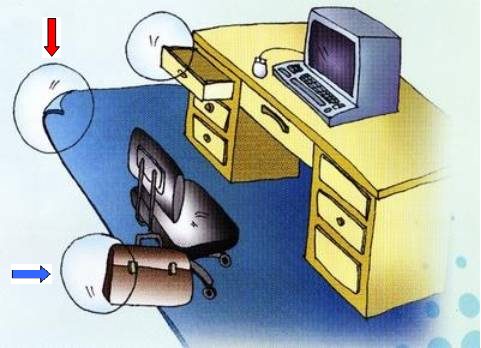 [Speaker Notes: SmartArt custom animation effects: vertical bullet list
(Basic)


To reproduce the SmartArt effects on this slide, do the following:
On the Home tab, in the Slides group, click Layout, and then click Blank. 
On the Insert tab, in the Illustrations group, click SmartArt. In the Choose a SmartArt Graphic dialog box, in the left pane, click List. In the List pane, click Vertical Bullet List (first row, third option from the left), and then click OK to insert the graphic into the slide. 
To create another row, select the bottom, first-level (color-filled) rectangle, and then under SmartArt Tools, on the Design tab, in the Create Graphic group, click the arrow next to Add Shape, and select Add Shape After.
To add bullet text area, select the new first-level (color-filled) rectangle, and then under SmartArt Tools, on the Design tab, in the Create Graphic group, click Add Bullet.
To enter text, select the graphic, and then click one of the arrows on the left border. In the Type your text here dialog box, enter text for each level. (Note: In the example slide, the first-level text is “Topic One,” “Topic Two,” and “Topic Three.” The second-level text is “Supporting Text.”)
Select the border of the SmartArt graphic. Drag the left center sizing handle to the left edge of the slide to resize the width of the SmartArt graphic.


To reproduce the rectangle effects on this slide, do the following:
Press and hold CTRL, and select the three color-filled rectangles (in the example above, these are the “Topic One,” “Topic Two,” and “Topic Three” rectangles).
Under SmartArt Tools, on the Format tab, in the Shapes group, click Change Shape, and under Rectangles select Round Diagonal Corner Rectangle (ninth option from the left).
Under SmartArt Tools, on the Format tab, in the Shape Styles group, click Shape Effects, point to Presets and select Preset 7 (second row, third option from the left). 
On the Home tab, in the Font group do the following:
In the Font list, select Franklin Gothic Demi Cond.
In the Font Size box, enter 32 pt.
Click Shadow.
On the Home tab, in the bottom right corner of the Drawing group, click the Format Shape dialog box launcher. In the Format Shape dialog box, click Text Box in the left pane, and in the Text Box pane, under Internal margin, in the Left box enter 3”. 
Select the first color-filled rectangle from the top (in the example slide, “Topic One”).
On the Home tab, in the bottom right corner of the Drawing group, click the Format Shape dialog box launcher. In the Format Shape dialog box, click Fill in the left pane, select Gradient fill in the Fill pane, and then do the following:
In the Type list, select Linear.
Click the button next to Direction, and then click Linear Right (first row, fourth option from the left). 
Under Gradient stops, click Add or Remove until two stops appear in the drop-down list.
Also under Gradient stops, customize the gradient stops that you added as follows:
Select Stop 1 from the list, and then do the following:
In the Stop position box, enter 0%.
Click the button next to Color, and then under Theme Colors select Olive Green, Accent 3 (first row, seventh option from the left). 
In the Transparency box, enter 90%
Select Stop 2 from the list, and then do the following: 
In the Stop position box, enter 100%.
Click the button next to Color, and then under Theme Colors select Olive Green, Accent 3 (first row, seventh option from the left). 
In the Transparency box, enter 0%.
Select the second color-filled rectangle from the top (in the example above, “Topic Two”).
On the Home tab, in the bottom right corner of the Drawing group, click the Format Shape dialog box launcher. In the Format Shape dialog box, click Fill in the left pane, select Gradient fill in the Fill pane, and then do the following:
In the Type list, select Linear.
Click the button next to Direction, and then click Linear Right (first row, fourth option from the left). 
Under Gradient stops, click Add or Remove until two stops appear in the drop-down list.
Also under Gradient stops, customize the gradient stops that you added as follows:
Select Stop 1 from the list, and then do the following:
In the Stop position box, enter 0%.
Click the button next to Color, and then under Theme Colors select Blue, Accent 1 (first row, the fifth option from the left). 
In the Transparency box, enter 90%
Select Stop 2 from the list, and then do the following: 
In the Stop position box, enter 100%.
Click the button next to Color, and then under Theme Colors select Blue, Accent 1 (first row, the fifth option from the left). 
In the Transparency box, enter 0%.
Select the third color-filled rectangle from the top (in the example slide, “Topic Three”).
On the Home tab, in the bottom right corner of the Drawing group, click the Format Shape dialog box launcher. In the Format Shape dialog box, click Fill in the left pane, select Gradient fill in the Fill pane, and then do the following:
In the Type list, select Linear.
Click the button next to Direction, and then click Linear Right (first row, fourth option from the left). 
Under Gradient stops, click Add or Remove until two stops appear in the drop-down list.
Also under Gradient stops, customize the gradient stops that you added as follows:
Select Stop 1 from the list, and then do the following:
In the Stop position box, enter 0%.
Click the button next to Color, and then under Theme Colors select Orange, Accent 6 (first row, 10th option from the left). 
In the Transparency box, enter 90%
Select Stop 2 from the list, and then do the following: 
In the Stop position box, enter 100%.
Click the button next to Color, and then under Theme Colors select Orange, Accent 6 (first row, 10th option from the left). 
In the Transparency box, enter 0%.


To reproduce the bulleted text on this slide, do the following:
Press and hold CTRL, and select the three second-level, bulleted text boxes. On the Home tab, in the Font group, do the following:
In the Font list, select Franklin Gothic Medium Cond.
In the Font Size box, enter 22 pt.
In the Font Color list, select White, Background 1, Darker 50% (sixth row, first option from the left).
On the Home tab, in the bottom right corner of the Drawing group, click the Format Shape dialog box launcher. In the Format Shape dialog box, select Text Box in the left pane, and in the Text Box pane do the following:
Under Text layout, in the Vertical alignment list select Middle.
Under Internal margin, do the following: 
In the Left box, enter 3.8”.
In the Top box, enter 0.2”.
In the Right box, enter 0.17”.
In the Bottom box, enter 0.2”. 
Increase the height of the SmartArt graphic by dragging the top or bottom sizing handle. 


To reproduce the animation effects on this slide, do the following:
On the Animations tab, in the Animations group, click Custom Animation.
Select the SmartArt graphic on the slide, and then in the Custom Animation task pane, do the following:
Click Add Effect, point to Entrance, and select More Effects. In the Add Entrance Effect dialog box, under Moderate, select Ascend.
Click the arrow to the right of the ascend entrance effect, and then select Effect Options. In the Ascend dialog box, do the following:
On the Timing tab, in the Speed list, select 1 seconds (Fast).
On the SmartArt Animation tab, in the Group graphic list, select One by one. 
Click the double arrow below the animation effect to expand the list of effects.
Press and hold CTRL, and select all the effects in the Custom Animation task pane. Then under Modify: Ascend, in the Start list, select After Previous.
Press and hold CTRL, and select the second, fourth, and sixth effects (ascend entrance effects) in the Custom Animation task pane. Click Change, point to Entrance, and then select More Effects. In the Change Entrance Effect dialog box, under Moderate, select Ease In.


To reproduce the background effects on this slide, do the following:
Right-click the slide background area, and then click Format Background. In the Format Background dialog box, click Fill in the left pane, select Gradient fill in the Fill pane, and then do the following:
In the Type list, select Linear.
Click the button next to Direction, and then click Linear Left (first row, fifth option from the left). 
Under Gradient stops, click Add or Remove until three stops appear in the drop-down list.
Also under Gradient stops, customize the gradient stops that you added as follows:
Select Stop 1 from the list, and then do the following:
In the Stop position box, enter 60%.
Click the button next to Color, and then under Theme Colors select White, Background 1 (first row, first option from the left). 
Select Stop 2 from the list, and then do the following: 
In the Stop position box, enter 90%.
Click the button next to Color, and then under Theme Colors select White, Background 1, Darker 25% (fourth row, first option from the left). 
Select Stop 3 from the list, and then do the following: 
In the Stop position box, enter 100%.
Click the button next to Color, and then under Theme Colors select Black, Text 1, Lighter 50% (second row, second option from the left).]
办公室安全
OFFICE SAFETY
办公室安全风险
THE HAZARDS OF OFFICE
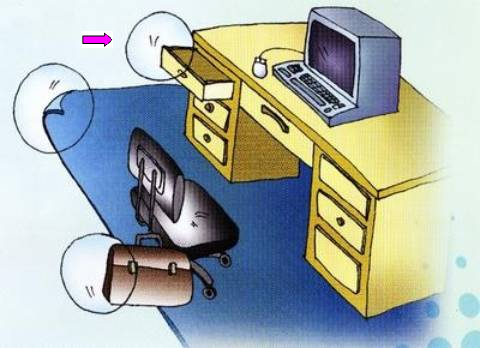 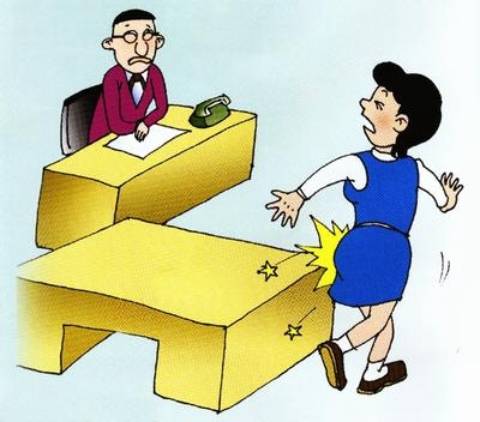 二、与物体相撞
Second
  ---
Bumping
With
goods
☆ 如与门、工作台、文件柜、拉开的抽屉、走路的行人等；
      ☆ Door \ table \ people ;
      ☞ 可能造成碰伤、流血等;
      ☞Injury by bump and bleed etc;
[Speaker Notes: SmartArt custom animation effects: vertical bullet list
(Basic)


To reproduce the SmartArt effects on this slide, do the following:
On the Home tab, in the Slides group, click Layout, and then click Blank. 
On the Insert tab, in the Illustrations group, click SmartArt. In the Choose a SmartArt Graphic dialog box, in the left pane, click List. In the List pane, click Vertical Bullet List (first row, third option from the left), and then click OK to insert the graphic into the slide. 
To create another row, select the bottom, first-level (color-filled) rectangle, and then under SmartArt Tools, on the Design tab, in the Create Graphic group, click the arrow next to Add Shape, and select Add Shape After.
To add bullet text area, select the new first-level (color-filled) rectangle, and then under SmartArt Tools, on the Design tab, in the Create Graphic group, click Add Bullet.
To enter text, select the graphic, and then click one of the arrows on the left border. In the Type your text here dialog box, enter text for each level. (Note: In the example slide, the first-level text is “Topic One,” “Topic Two,” and “Topic Three.” The second-level text is “Supporting Text.”)
Select the border of the SmartArt graphic. Drag the left center sizing handle to the left edge of the slide to resize the width of the SmartArt graphic.


To reproduce the rectangle effects on this slide, do the following:
Press and hold CTRL, and select the three color-filled rectangles (in the example above, these are the “Topic One,” “Topic Two,” and “Topic Three” rectangles).
Under SmartArt Tools, on the Format tab, in the Shapes group, click Change Shape, and under Rectangles select Round Diagonal Corner Rectangle (ninth option from the left).
Under SmartArt Tools, on the Format tab, in the Shape Styles group, click Shape Effects, point to Presets and select Preset 7 (second row, third option from the left). 
On the Home tab, in the Font group do the following:
In the Font list, select Franklin Gothic Demi Cond.
In the Font Size box, enter 32 pt.
Click Shadow.
On the Home tab, in the bottom right corner of the Drawing group, click the Format Shape dialog box launcher. In the Format Shape dialog box, click Text Box in the left pane, and in the Text Box pane, under Internal margin, in the Left box enter 3”. 
Select the first color-filled rectangle from the top (in the example slide, “Topic One”).
On the Home tab, in the bottom right corner of the Drawing group, click the Format Shape dialog box launcher. In the Format Shape dialog box, click Fill in the left pane, select Gradient fill in the Fill pane, and then do the following:
In the Type list, select Linear.
Click the button next to Direction, and then click Linear Right (first row, fourth option from the left). 
Under Gradient stops, click Add or Remove until two stops appear in the drop-down list.
Also under Gradient stops, customize the gradient stops that you added as follows:
Select Stop 1 from the list, and then do the following:
In the Stop position box, enter 0%.
Click the button next to Color, and then under Theme Colors select Olive Green, Accent 3 (first row, seventh option from the left). 
In the Transparency box, enter 90%
Select Stop 2 from the list, and then do the following: 
In the Stop position box, enter 100%.
Click the button next to Color, and then under Theme Colors select Olive Green, Accent 3 (first row, seventh option from the left). 
In the Transparency box, enter 0%.
Select the second color-filled rectangle from the top (in the example above, “Topic Two”).
On the Home tab, in the bottom right corner of the Drawing group, click the Format Shape dialog box launcher. In the Format Shape dialog box, click Fill in the left pane, select Gradient fill in the Fill pane, and then do the following:
In the Type list, select Linear.
Click the button next to Direction, and then click Linear Right (first row, fourth option from the left). 
Under Gradient stops, click Add or Remove until two stops appear in the drop-down list.
Also under Gradient stops, customize the gradient stops that you added as follows:
Select Stop 1 from the list, and then do the following:
In the Stop position box, enter 0%.
Click the button next to Color, and then under Theme Colors select Blue, Accent 1 (first row, the fifth option from the left). 
In the Transparency box, enter 90%
Select Stop 2 from the list, and then do the following: 
In the Stop position box, enter 100%.
Click the button next to Color, and then under Theme Colors select Blue, Accent 1 (first row, the fifth option from the left). 
In the Transparency box, enter 0%.
Select the third color-filled rectangle from the top (in the example slide, “Topic Three”).
On the Home tab, in the bottom right corner of the Drawing group, click the Format Shape dialog box launcher. In the Format Shape dialog box, click Fill in the left pane, select Gradient fill in the Fill pane, and then do the following:
In the Type list, select Linear.
Click the button next to Direction, and then click Linear Right (first row, fourth option from the left). 
Under Gradient stops, click Add or Remove until two stops appear in the drop-down list.
Also under Gradient stops, customize the gradient stops that you added as follows:
Select Stop 1 from the list, and then do the following:
In the Stop position box, enter 0%.
Click the button next to Color, and then under Theme Colors select Orange, Accent 6 (first row, 10th option from the left). 
In the Transparency box, enter 90%
Select Stop 2 from the list, and then do the following: 
In the Stop position box, enter 100%.
Click the button next to Color, and then under Theme Colors select Orange, Accent 6 (first row, 10th option from the left). 
In the Transparency box, enter 0%.


To reproduce the bulleted text on this slide, do the following:
Press and hold CTRL, and select the three second-level, bulleted text boxes. On the Home tab, in the Font group, do the following:
In the Font list, select Franklin Gothic Medium Cond.
In the Font Size box, enter 22 pt.
In the Font Color list, select White, Background 1, Darker 50% (sixth row, first option from the left).
On the Home tab, in the bottom right corner of the Drawing group, click the Format Shape dialog box launcher. In the Format Shape dialog box, select Text Box in the left pane, and in the Text Box pane do the following:
Under Text layout, in the Vertical alignment list select Middle.
Under Internal margin, do the following: 
In the Left box, enter 3.8”.
In the Top box, enter 0.2”.
In the Right box, enter 0.17”.
In the Bottom box, enter 0.2”. 
Increase the height of the SmartArt graphic by dragging the top or bottom sizing handle. 


To reproduce the animation effects on this slide, do the following:
On the Animations tab, in the Animations group, click Custom Animation.
Select the SmartArt graphic on the slide, and then in the Custom Animation task pane, do the following:
Click Add Effect, point to Entrance, and select More Effects. In the Add Entrance Effect dialog box, under Moderate, select Ascend.
Click the arrow to the right of the ascend entrance effect, and then select Effect Options. In the Ascend dialog box, do the following:
On the Timing tab, in the Speed list, select 1 seconds (Fast).
On the SmartArt Animation tab, in the Group graphic list, select One by one. 
Click the double arrow below the animation effect to expand the list of effects.
Press and hold CTRL, and select all the effects in the Custom Animation task pane. Then under Modify: Ascend, in the Start list, select After Previous.
Press and hold CTRL, and select the second, fourth, and sixth effects (ascend entrance effects) in the Custom Animation task pane. Click Change, point to Entrance, and then select More Effects. In the Change Entrance Effect dialog box, under Moderate, select Ease In.


To reproduce the background effects on this slide, do the following:
Right-click the slide background area, and then click Format Background. In the Format Background dialog box, click Fill in the left pane, select Gradient fill in the Fill pane, and then do the following:
In the Type list, select Linear.
Click the button next to Direction, and then click Linear Left (first row, fifth option from the left). 
Under Gradient stops, click Add or Remove until three stops appear in the drop-down list.
Also under Gradient stops, customize the gradient stops that you added as follows:
Select Stop 1 from the list, and then do the following:
In the Stop position box, enter 60%.
Click the button next to Color, and then under Theme Colors select White, Background 1 (first row, first option from the left). 
Select Stop 2 from the list, and then do the following: 
In the Stop position box, enter 90%.
Click the button next to Color, and then under Theme Colors select White, Background 1, Darker 25% (fourth row, first option from the left). 
Select Stop 3 from the list, and then do the following: 
In the Stop position box, enter 100%.
Click the button next to Color, and then under Theme Colors select Black, Text 1, Lighter 50% (second row, second option from the left).]
办公室安全
OFFICE SAFETY
办公室安全风险
THE HAZARDS OF OFFICE
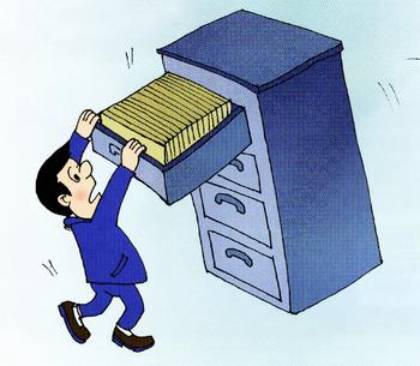 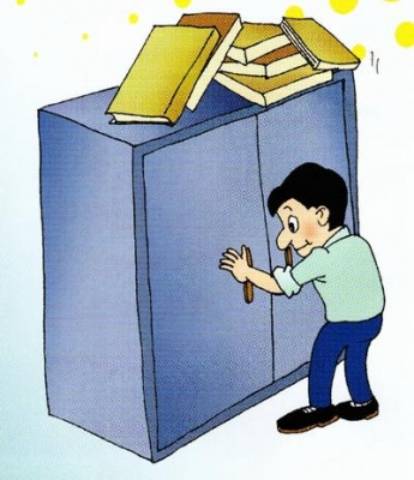 三、物体打击
Third
  ---
Object
strike
☆ 被从工作台、文件柜上掉下的物体砸伤；
☆ The material fall down ;
☞可能造成外伤、砸晕等；
☞ Injury by it ;
办公室安全
OFFICE SAFETY
办公室安全风险
THE HAZARDS OF OFFICE
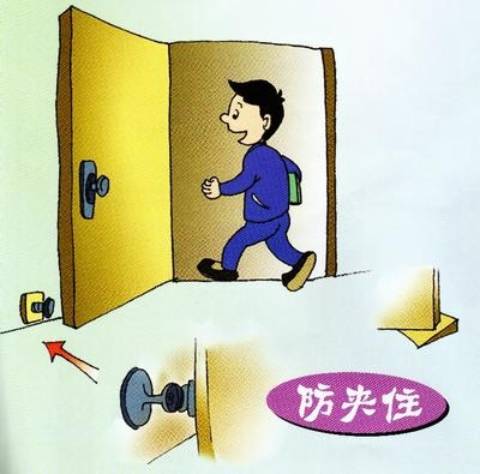 ☆ 主要是夹入抽屉、门窗或复印机、风扇等机器/设    备中；
☆Drawer\window\fan etc ;
☞可能造成外伤；
☞ Injury by them ;
四、夹伤
Fourth
  ---
Clamping
injury
办公室安全
OFFICE SAFETY
办公室安全风险
THE HAZARDS OF OFFICE
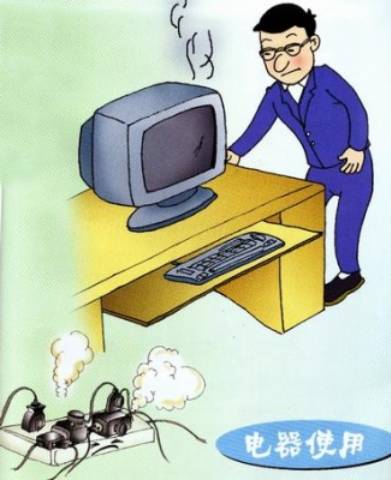 ☆ 办公室电气设备不良、老化产生的电火花，乱扔烟头引燃办公室易燃物等；
☆ The electric equipment \cigarette \ inflammable
☞引起火灾，造成财产损失，严重时有人员伤亡；
☞ Lead to the fire ;
五、火灾
Fifth
  ---
Fire
办公室安全
OFFICE SAFETY
办公室安全风险
THE HAZARDS OF OFFICE
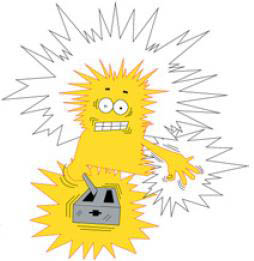 ☆ 办公室电气插座、开关损坏，带电体外露会发生触电；
☆ The socket \ switch etc ;
☞引起触电事故，严重时有人员伤亡；
☞ Lead to the electrical shock ;
六、触电
Sixth
  ---
Electric
shock
办公室安全
OFFICE SAFETY
办公室安全风险
THE HAZARDS OF OFFICE
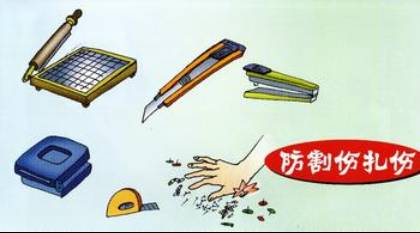 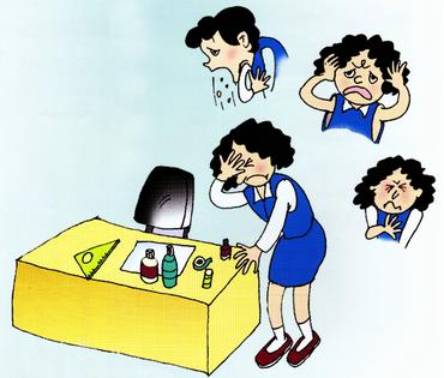 七、其他
Seventh
  ---
Others
☆ 包括杂物进眼睛、割伤、烫伤等等；
☆ Eye injury \ scald etc ;
办公室安全
OFFICE SAFETY
安全办公办法
THE MESURES ABOUT SAFE WORK
☆ 办公楼内所有通道、楼梯等保持整洁卫生；
☆Keep the cleaning about stairs\access etc;
☆所有窗户完好无损,定期对废物进行清理；
☆All windows in a good condition，Cleaning the waste in time;
一、整洁
First
  ---
Tidy
二、通道
Second
  ---
Access
☆地面和通道畅通无阻；
☆The ground and access are unimpeded;
☆楼梯台阶应防滑；
☆Add the measures for slip on stairs;
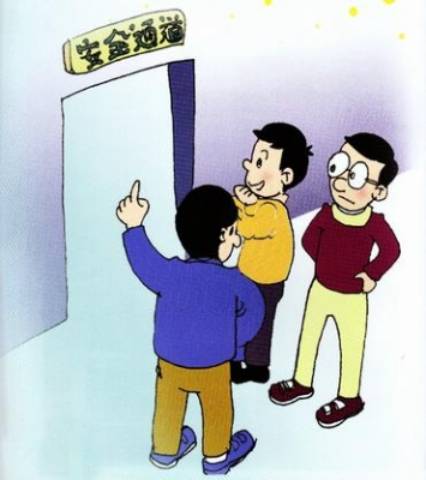 办公室安全
OFFICE SAFETY
安全办公办法
THE MESURES ABOUT SAFE WORK
☆照明设备均匀分布，有足够照度；
☆The lighting machines are uniform distribution;
☆楼梯、通道、出口处有紧急照明灯；
☆Set the emergency lighting on the access & stairs & exit
三、照明
Third
  ---
Lighting
☆为每一个岗位提供足够的通风；
☆Offering the enough ventilation;
☆空调系统可调，避免过冷或过热；
☆Avoid too hot or too cold;
四、通风
Fourth
  ---
Ventilation
办公室安全
OFFICE SAFETY
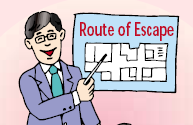 安全办公办法
THE MESURES ABOUT SAFE WORK
☆应急逃生路线图 1；
☆Emergency escape roadmap 1;
☆消防设施的具体位置 2；
☆The position of firefighting equipment 2;
☆应急疏散通道畅通无阻3 ；
☆The access is unimpeded 3;
☆积极参与公司定期举行的消防演习4 ；
☆Join in the fire drill 4 ;
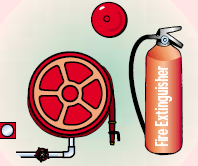 五、消防
Fifth
  ---
Firefighting
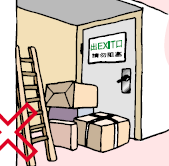 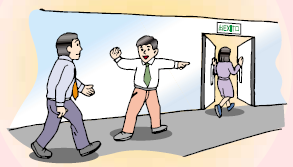 办公室安全
OFFICE SAFETY
安全办公办法
THE MESURES ABOUT SAFE WORK
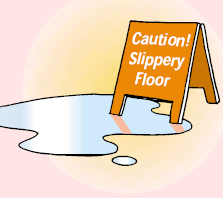 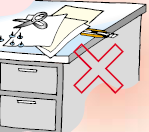 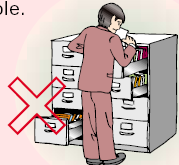 六、其他
Sixth
  ---
Others
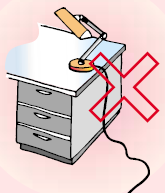 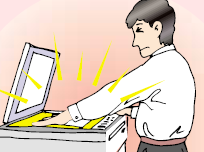 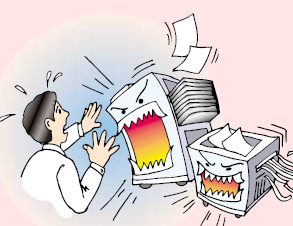 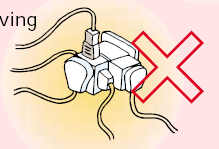 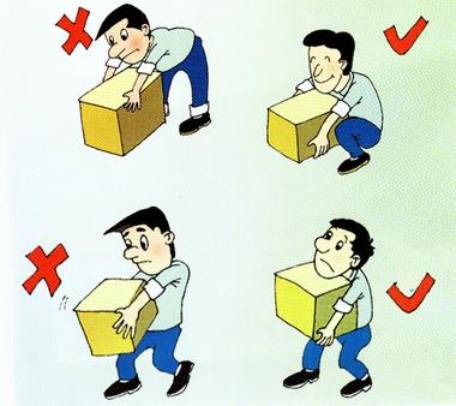 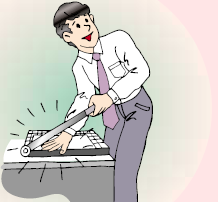 办公室安全
OFFICE SAFETY
办公室职业健康
THE OFFICE OCCUPATIONAL HEALTH
办公室久坐对身体非常不利；
It’s harmful for health that seat too long time ;
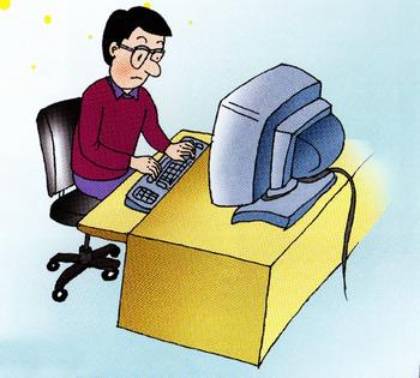 ☆颈椎疼；
☆The neck is pain ;

☆腰部疼；
☆The loin is pain;

☆双腿麻木；
☆The leg is numbed;
办公室安全
OFFICE SAFETY
办公室职业健康
THE OFFICE OCCUPATIONAL HEALTH
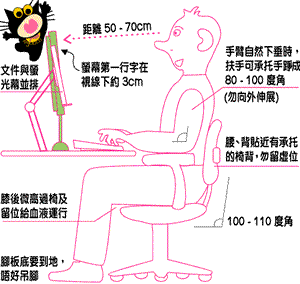 正确的坐姿
The
correct
sitting
position
办公室安全
OFFICE SAFETY
办公室职业健康
THE OFFICE OCCUPATIONAL HEALTH
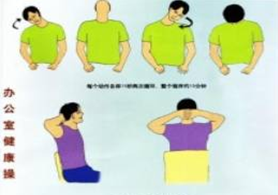 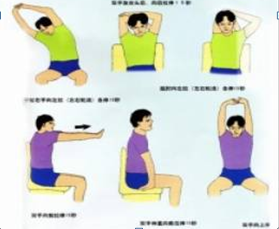 办公室保健
Office
health
care
办公室安全
OFFICE SAFETY
办公室职业健康
THE OFFICE OCCUPATIONAL HEALTH
1
2
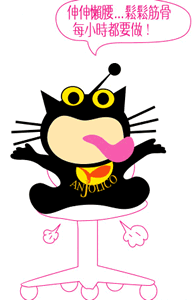 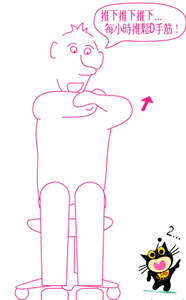 每小时活动下，伸伸懒腰，松松筋骨
Take exercise per hour
用手按摩另一个胳膊
Massage the other arm
办公室安全
OFFICE SAFETY
办公室职业健康
THE OFFICE OCCUPATIONAL HEALTH
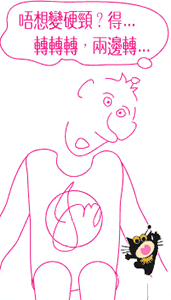 3
4
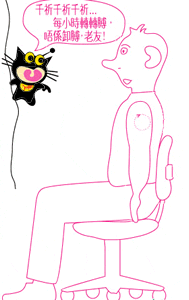 画个米字并转圈，预防颈椎病
Exercise the neck
前后转动肩膀，预防肌肉劳损和肩周炎
Exercise the shoulder
办公室安全
OFFICE SAFETY
办公室职业健康
THE OFFICE OCCUPATIONAL HEALTH
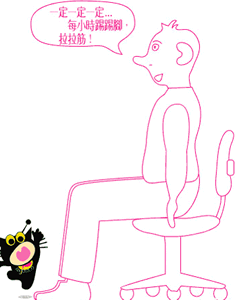 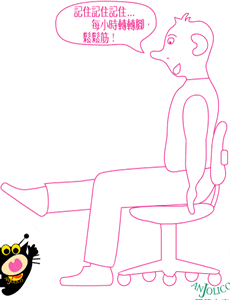 5
6
别忘了脚和腿
Don’t forget the leg and feet
办公室安全
OFFICE SAFETY
办公室职业健康
THE OFFICE OCCUPATIONAL HEALTH
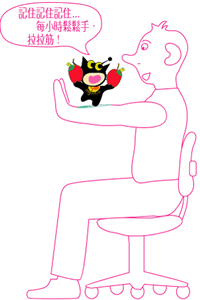 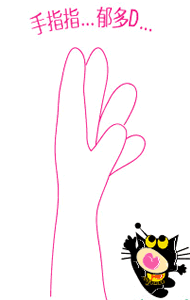 7
8
还有胳膊和手
And the arm and finger
课程内容 1. 办公室安全综述 2. 办公室典型的风险和伤害类型 2.1 滑跌/绊倒 2.2 热水烫伤 2.3 物品掉落 2.4 磕碰擦伤 2.5 锐器扎伤 2.6 办公区域火灾 2.7 办公区域触电 2.8 办公场所暴力与情绪压力 2.9 人机工程 

3. 办公室安全良好实践 3.1 培养慢节奏的办公安全文化 3.2 培养整齐简洁的办公“家”文化 3.3 开展安全谈话
4. 办公室安全管理探讨 4.1 安全是一项领导力 4.2 提升关注度- 找出办公室安全”热键(hot button)” 4.3 提升参与度- 安全设计和员工参与 4.4 提升有效度- 简单而高频
感谢聆听
资源整合，产品服务
↓↓↓
公司官网 | http://www.bofety.com/
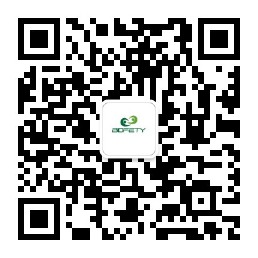 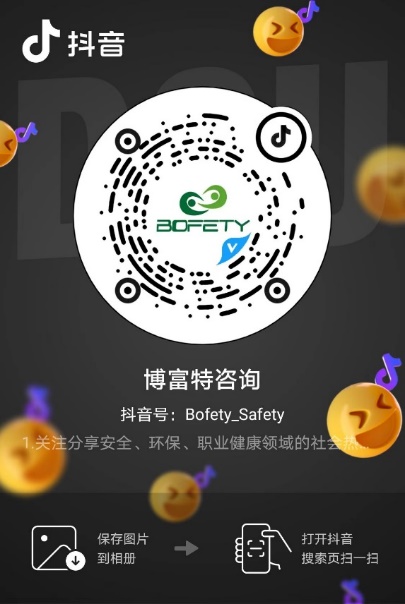 如需进一步沟通
↓↓↓
联系我们 | 15250014332 / 0512-68637852
扫码关注我们
获取第一手安全资讯
抖音
微信公众号